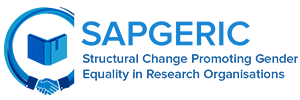 High level conference under the auspices of the Lithuanian Presidency of the EU Council "Structural Change Promoting Gender Equality in Research Organizations",
Vilnius,  November 21 - 22, 2013
GENDER DIMENSION IN SOCIAL SCIENCES
Sveva Avveduto
 
National Research Council, Rome Italy
Director of the Institute for Research on Population and Social Policies (IRPPS)
outline
Indicators: data and figures
Analysis of the issue by social sciences
"Structural Change Promoting Gender Equality in Research Organizations", Vilnius,  November 21 - 22, 2013
Indicators: data and figures
"Structural Change Promoting Gender Equality in Research Organizations", Vilnius,  November 21 - 22, 2013
Participation of women in research
Different indicators
access to general tertiary education 
employability of women in research 
specific data of the presence of women in academia and R&D
"Structural Change Promoting Gender Equality in Research Organizations", Vilnius,  November 21 - 22, 2013
Researchers by Countries
"Structural Change Promoting Gender Equality in Research Organizations", Vilnius,  November 21 - 22, 2013
Gender distribution in HE and research in Social Sciences
Source: Eurostat 2013
"Structural Change Promoting Gender Equality in Research Organizations", Vilnius,  November 21 - 22, 2013
Researchers in Italy
Data: She Figures, 2013
"Structural Change Promoting Gender Equality in Research Organizations", Vilnius,  November 21 - 22, 2013
Researchers in Italy by sector: % of women
Data: She Figures, 2013
"Structural Change Promoting Gender Equality in Research Organizations", Vilnius,  November 21 - 22, 2013
The analysis
"Structural Change Promoting Gender Equality in Research Organizations", Vilnius,  November 21 - 22, 2013
Female unequal access to scientific careers various dimensions
social exclusion, intended as “inability of our society to keep all groups and individuals …to realize their full potential.”
Econimics: loss of human capital 
Sociology of gendered works
Sociology of family 
Feminist knowledge theory and gender segregation in R&D 
Sociology of culture and female education processes
Power and gendered access to it within a sociology of scientific organizations
"Structural Change Promoting Gender Equality in Research Organizations", Vilnius,  November 21 - 22, 2013
Between the leaky pipeline and the glass ceiling. Some conclusions
Some  significant trends, spotted by social sciences:

the Europeanization of the research system 
rules and procedures regarding gender equal representation
new relationship tools between experienced and young female scholars 
female mentoring
"Structural Change Promoting Gender Equality in Research Organizations", Vilnius,  November 21 - 22, 2013
Thank you for your attention
sveva.avveduto@cnr.it
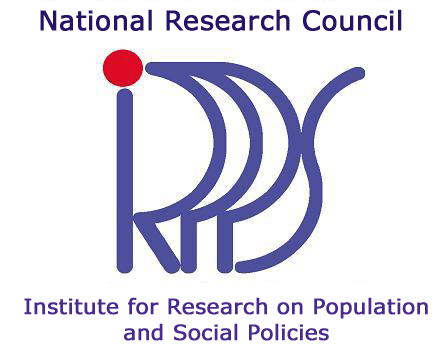 "Structural Change Promoting Gender Equality in Research Organizations", Vilnius,  November 21 - 22, 2013